The Changing Scope of Model Rule 5.5 and Multi-State Jurisdictional Practices
Legal Netlink Alliance
Greensboro, NC
September 2024
Micah U. Buchdahl mbuchdahl@kanghaggerty.com
What we will cover
Get a deeper understanding of the rules around where and how one practices, and how to navigate them
How to maximize the versatility of your license
Where you can safely market your practice, with the kaleidoscope of ethics rules in states
Learn about the proposed changes to RPC 5.5 and responses from states and organizations
Recent Opinions
Where Things are Heading
[Speaker Notes: Intro to pressures creating interest in change]
Rule 5.5
Unauthorized Practice of Law; Multijurisdictional Practice of Law
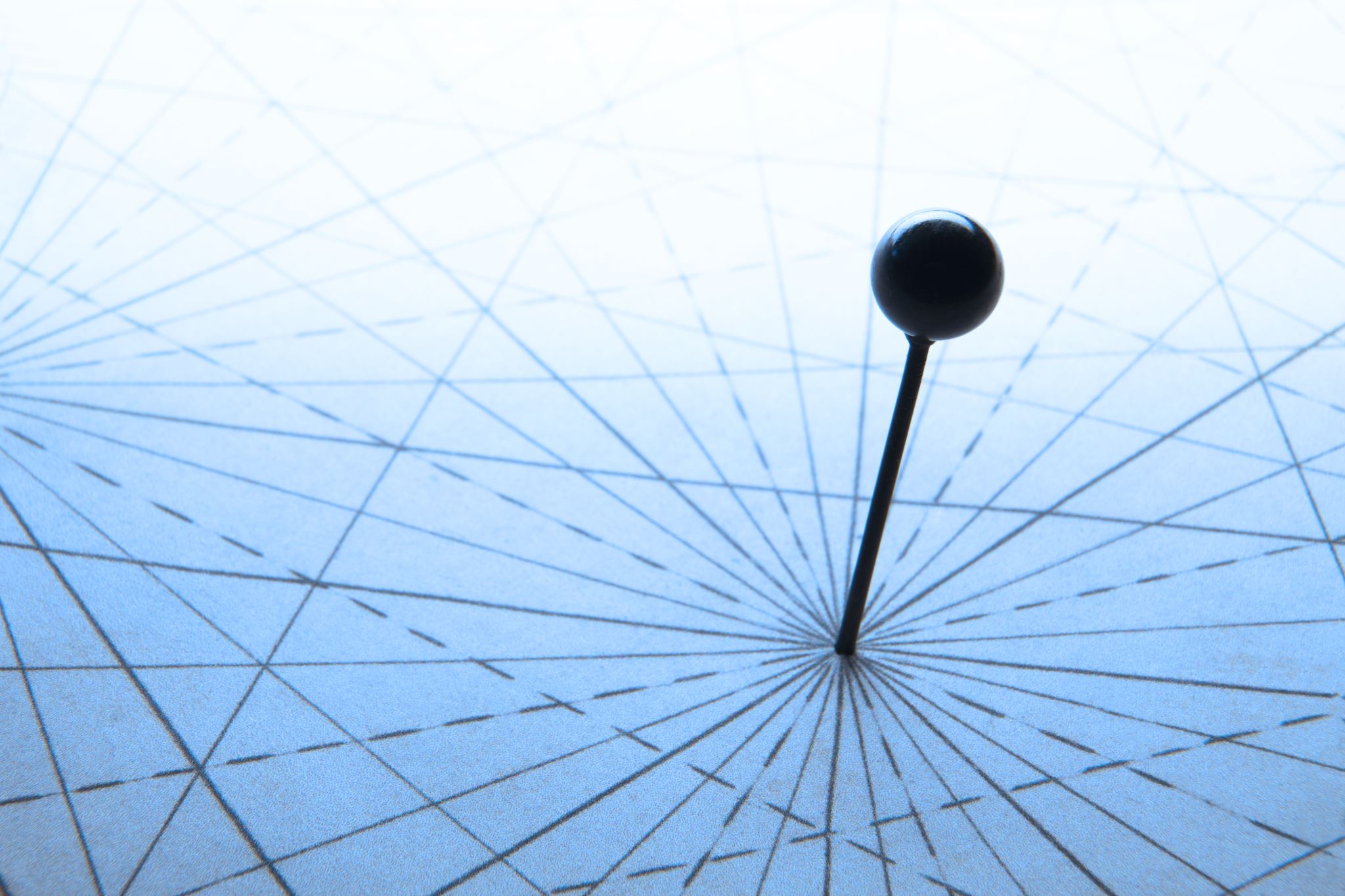 What is Happening Here?
Market pressures from lawyers, competition and rules
Pressures from modernization, globalization, technology
Address “access to justice”
Drive for uniformity
Realities of today’s law practice
[Speaker Notes: CA plus co]
History of RPC 5.5
Missouri Ethics Opinions on 5.5 and 8.5 -no; no; no; and okay, but…
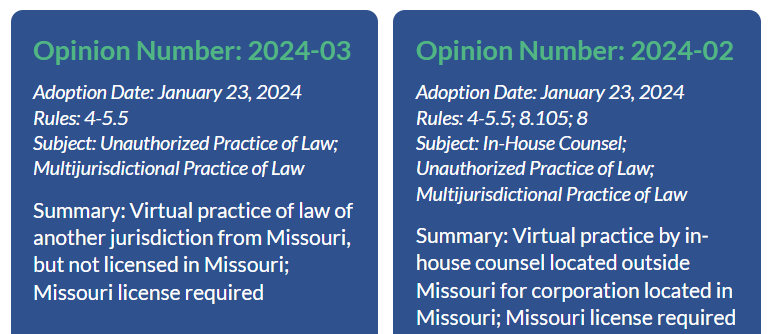 [Speaker Notes: No right for in house counsel lawyers
No right for virtual practitioners just practicing from their home office
No right for out of state lawyers to review
Right for an hour of state doing a deposition for a pending lawsuit in MO with pro hac vice only
Even revised 5.5 is strict. It has a foreign lawyer exception (5.5d), but only with one of two special licenses and this doesn’t apply for solely federal practitioners who, it says, are authorized under 5.5b1, but in comment 4 states no right to an actual office based on a 1950s case with little to say on the topic. 
“Federal law, including but not limited to international treaties, may require that a lawyer be permitted to practice in this jurisdiction. Federal law that admits a lawyer to appear in a federal court or other tribunal does not authorize a lawyer to establish an office or other systematic and continuous presence to engage in other aspects of the practice of law in this jurisdiction. See In re: Page, 257 S.W. 2d 679 (Mo. banc 1953).”]
STATE BAR OF GEORGIAFORMAL ADVISORY OPINION NO. 22-1
Under Georgia Rule of Professional Conduct 5.5, may a Domestic Lawyer or a Foreign Lawyer provide legal services by remote means from Georgia while residing in Georgia, when the services have no relationship with Georgia other than the lawyer’s physical location?

Yes, under certain conditions. A Domestic or Foreign Lawyer residing 
and working in Georgia may provide legal services by remote means 
that have no relationship to Georgia other than the lawyer’s physical 
location if: (a) the lawyer does not hold out or otherwise represent that 
they are licensed in Georgia; (b) the lawyer takes reasonable steps to 
ensure that the lawyer’s Georgia location is not generally known; and 
2 (c) the lawyer takes reasonable steps to correct any misunderstanding 
about the lawyer’s licensure.1
State Variations on 5.5
Arizona
Montana
North Carolina
Ohio
New Hampshire
Oregon
Washington
Utah
Connecticut
Illinois
Where Lawyers Can Practice NOW
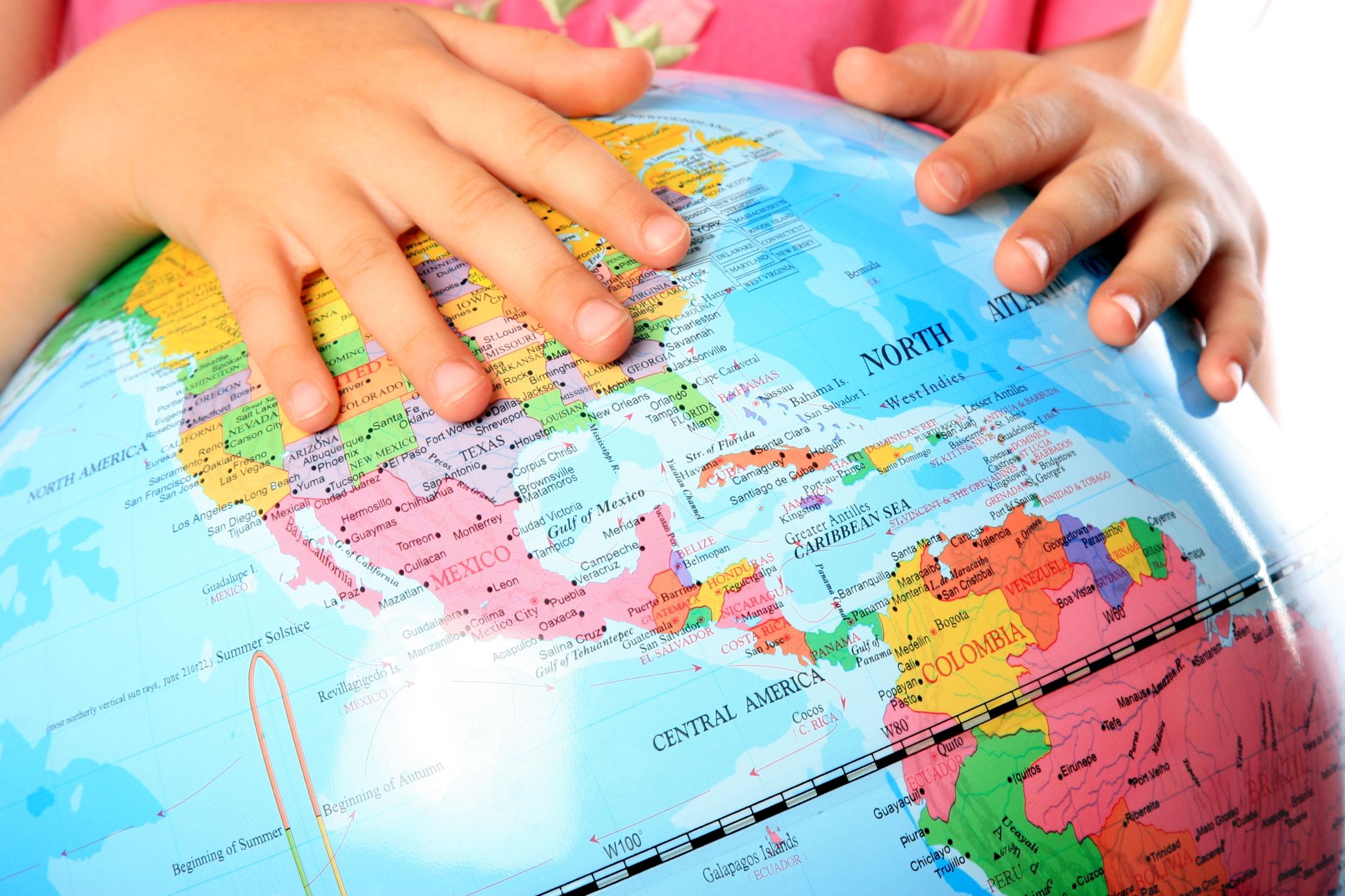 [Speaker Notes: Transition slide]
Temporarily
Pro hac vice
Admission by motion
Pandemic exceptions extended
Exceptions for pro bono, UBE, military spouse, etc.
[Speaker Notes: CA + co]
Military Spouse Attorney Exceptions
Military Spouse JD Network, a 1,000-member bar association created to help military spouses — of whom 92% are estimated to be women — with the unique professional challenges that other attorneys do not face.
Permanently
Federal only 
In-house counsel 
Related to a pending mediation or arbitration
Related to negotiations originating from own jurisdiction
Has local counsel
Pro bono
Authorized by local jurisdiction, with limitations
[Speaker Notes: CA + co]
How To Maximize the Versatility of Your License
[Speaker Notes: CA]
Hard and Fast Limits
Practicing in a different state than barred, but within the rules
Don’t dabble in state law
Identify where you are barred and why you can practice there – letterhead, sig block, website, etc.

Certificate to client about malpractice insurance in Oregon

Additional requirements: registration as entity in New Jersey
[Speaker Notes: CA]
What Is Bar Reciprocity, and How Does It Work?
Only certain states with others—often neighbors—with a certain number of years practicing and an additional fee. Consider new CLE requirements also. 
Quick list and resources (2021): https://www.americanbar.org/groups/young_lawyers/resources/after-the-bar/career-resources/what-is-bar-reciprocity-and-how-does-it-work/ 

Program (2024):
https://www.americanbar.org/events-cle/ecd/ondemand/436394086/
Bar Reciprocity – Adding New Jurisdictions
• What new obligations arrived with the addition of 
your new jurisdiction(s)?
• What are some of the hidden costs?
• CLE requirements in each jurisdiction?
• State bar dues In every state
Safely Marketing Your Practice
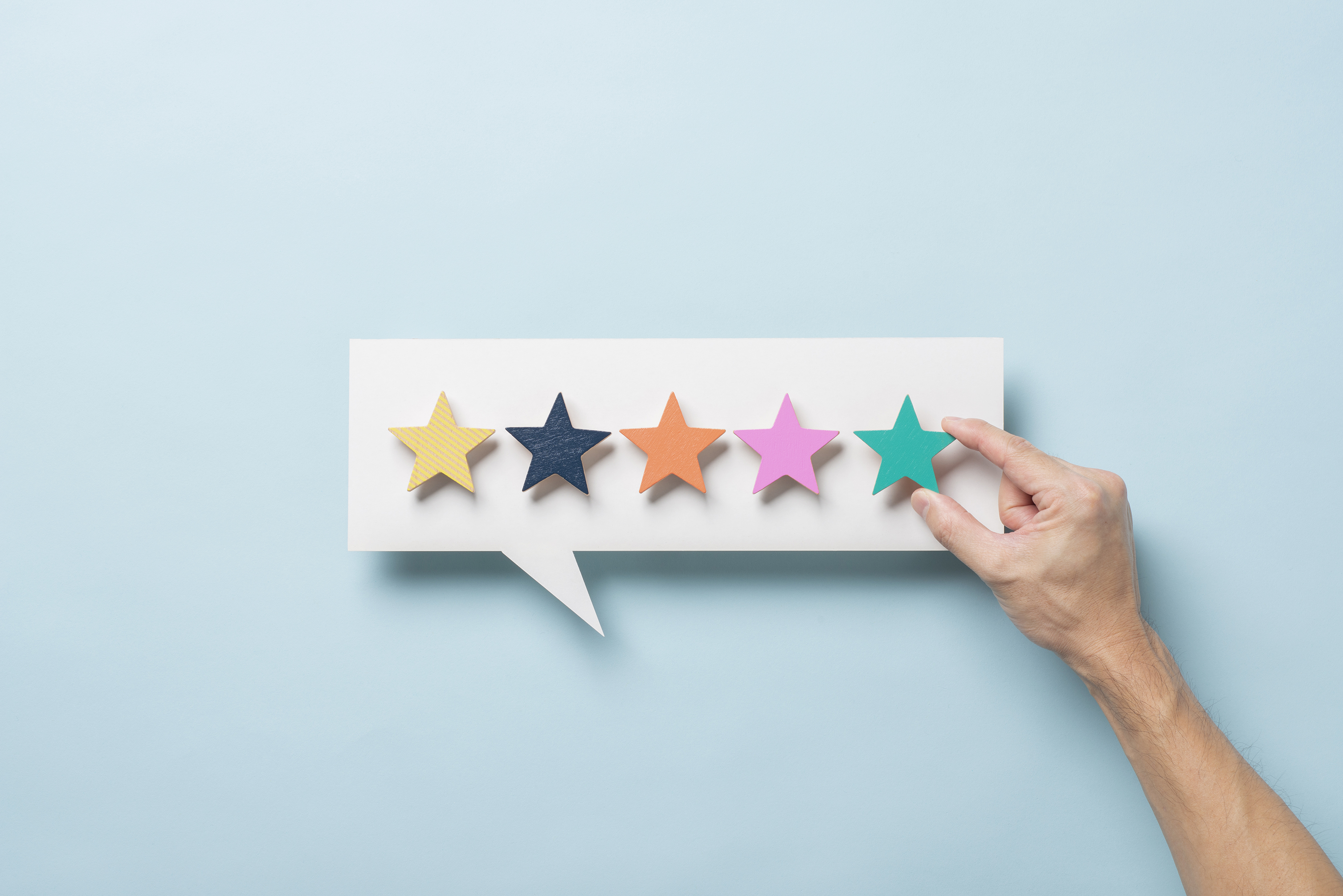 Advertising
Marketing
Solicitation
RPC Nuances
MJP/UPL
Enforcement Mechanisms
Associating with local counsel
[Speaker Notes: MB]
All legal matters. Anytime. Anywhere. Really?
All 50 States / Virtual Law Firm
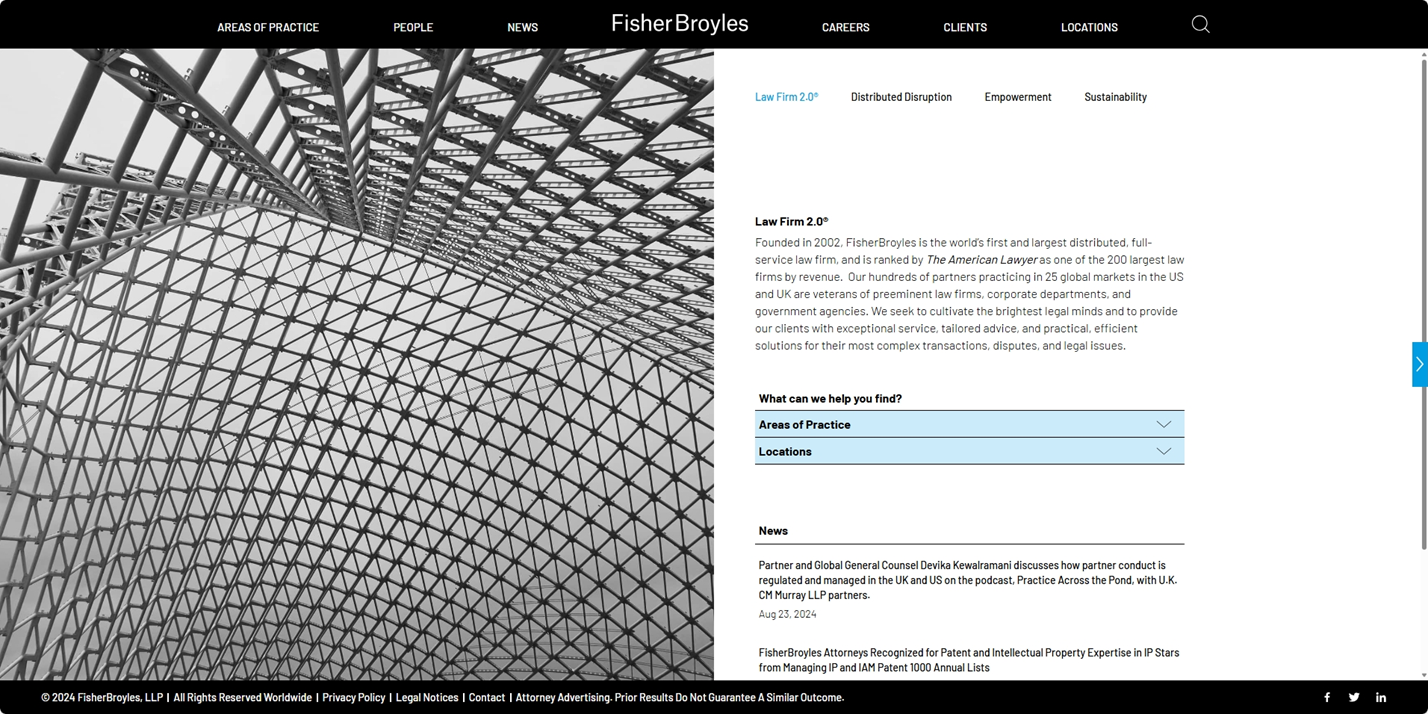 The Morgan & Morgan Effect
Discipline From Multiple States/Entities
Can’t practice anywhere in U.S. if disbarred or suspended in a state
Will affect federal practice areas also
Don’t presume they match up in time or procedure for reinstatement
This Photo by Unknown Author is licensed under CC BY-SA
[Speaker Notes: CA?]
NC State Bar v Musinguzi
State by State
Variations of the ABA Model Rules of Professional Conduct
https://www.americanbar.org/content/dam/aba/administrative/professional_responsibility/mrpc-5-5.pdf

Jurisdictional Rules Comparison Charts
https://www.americanbar.org/groups/professional_responsibility/policy/rule_charts/
Analyzing What Law Applies: The Intersection of RPC 5.5 and RPC 8.5 (Choice of Laws)
Ask: Where barred? Where you did work? Where firm is? Where court is? Where client(s) are? Where dispute is?
Where court involved = where court says
Everything else, where action occurred 
Unless there’s a predominant effect elsewhere

ABA Formal Opinion 504 - Spring 2023
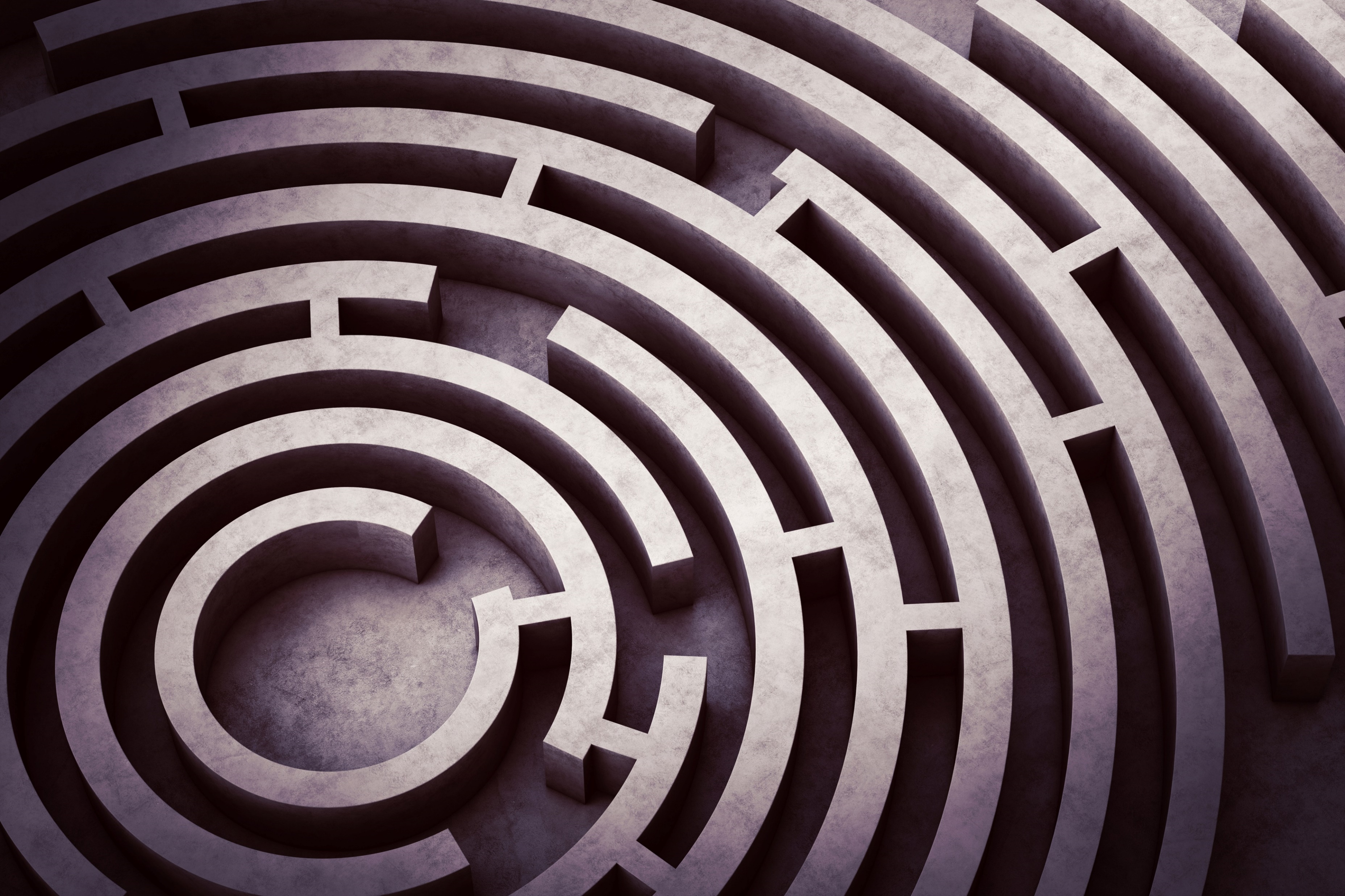 [Speaker Notes: CA 
Usu. jurisdiction where barred AND where offering legal services]
New York – Physical Office Still Required
Judiciary Law 470
NJ lifted in 2013
Remote Practice Rule - Texas
New rule in 2024
Can be in-house if in good standing elsewhere.
What’s next?